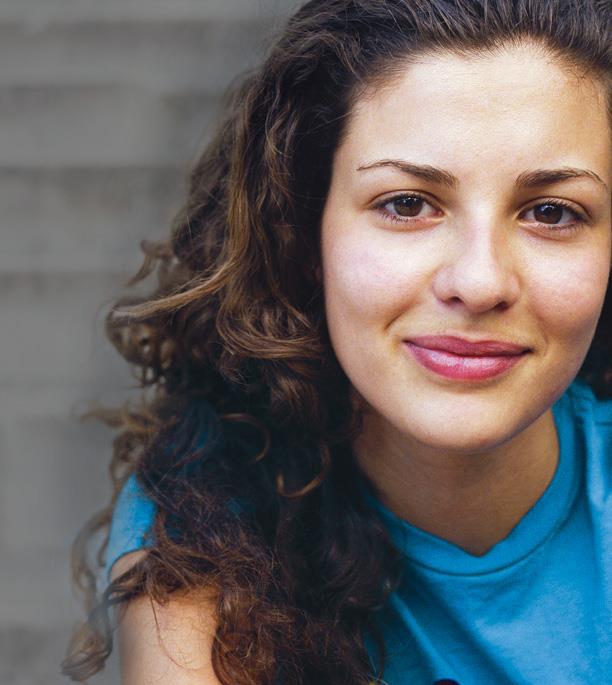 The Allstate Foundation Moving Ahead Curriculum
A FINANCIAL EMPOWERMENT RESOURCE
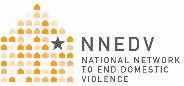 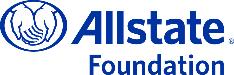 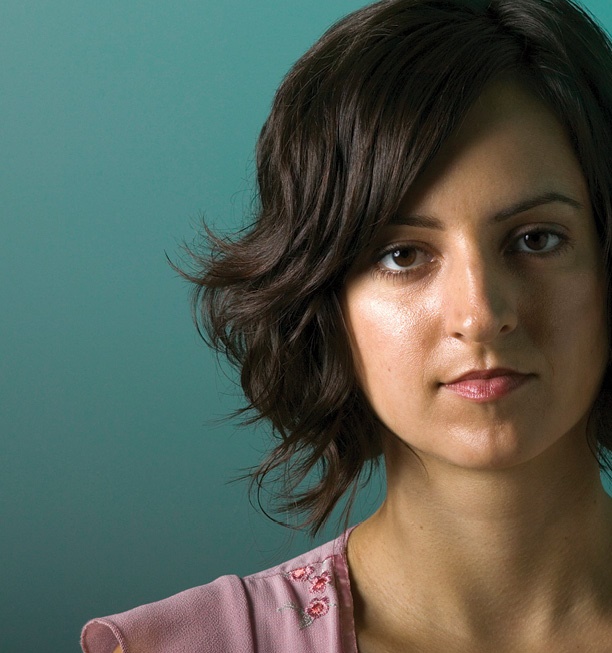 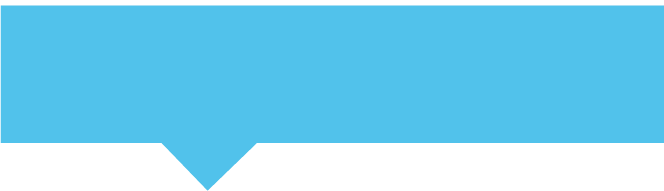 MODULE 4
Building Financial Foundations
Key topics covered in this module include:
• Financial Paperwork
• Loan Options
• Housing Options
• Home Ownership
• Mortgage Application Process
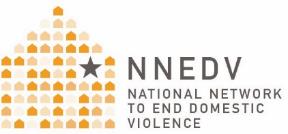 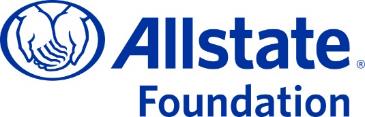 Reflection
Have you ever applied for a loan?
On a scale of 1 – 10, how comfortable are you with the loan application process?
Do you feel knowledgeable about how loans work?
Would you feel comfortable negotiating terms of a loan?
MODULE 4
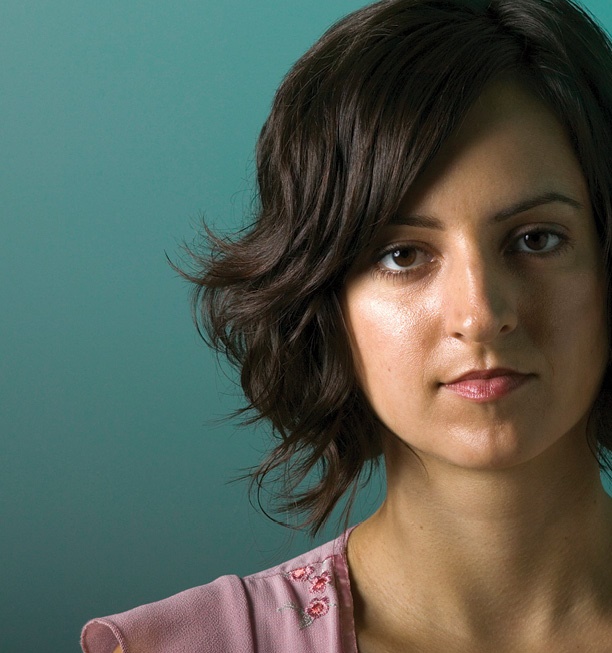 Financial Paperwork
Organizing and Keeping Documents
Financial Records – bank statements; CD records; credit card agreement; money order receipts; loan documents; documentation related to public assistance 
Legal Documents – birth certificate; marriage license; divorce decree; social security card/s; will; immigration paperwork; protection order
Property Documents – titles or deeds, rental or lease agreement; vehicle registration; insurance policies; photos of valuables
Health Records – medical, dental, vision records; health, life and disability insurance policies; medical expense receipts; list of doctors; living will
Expense Documents – household bills; monthly statements; receipts
[Speaker Notes: Organizing and keeping these documents will help you build or re-build your financial life.]
MODULE 4
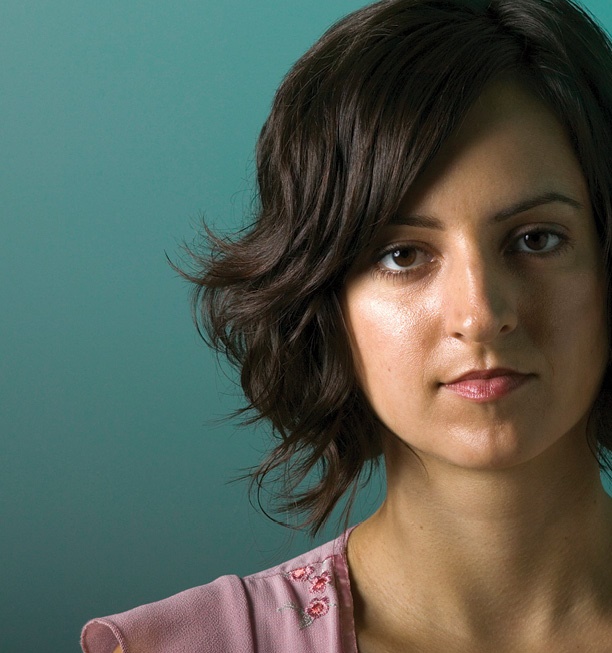 Loan Options
Loan Options
Taking out a loan might actually help you rebuild your financial well-being
Taking on debt isn’t always a bad thing
Can actually help build positive credit
However, avoid taking out ANY debt unless you are sure you will be able to repay it on time.
Additionally, be aware that any new line of credit can have safety implications as it will show up on your credit report.
[Speaker Notes: Taking on debt should be part of a plan.]
Unsecured Loan
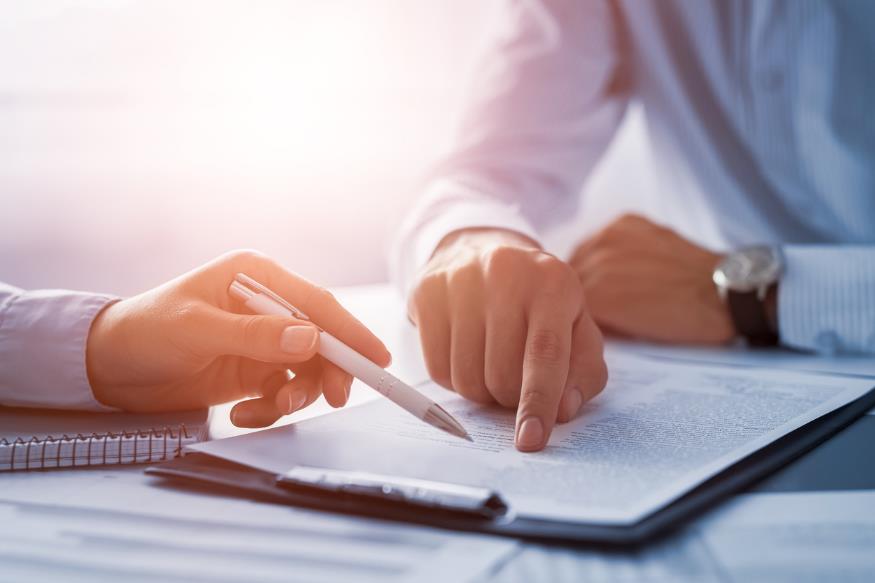 Obtained without collateral
Also called a ‘signature loan’
Typically has higher interest rates than secured loans
Examples:
I.O.U. (Signed agreement, typically between friends or family)
Credit card
Personal loan
Student loan
[Speaker Notes: Unsecured means there is nothing ‘securing’ or backing the loan, which is why interest rates are higher.  The higher the risk, the higher the interest rate.]
Secured Loan
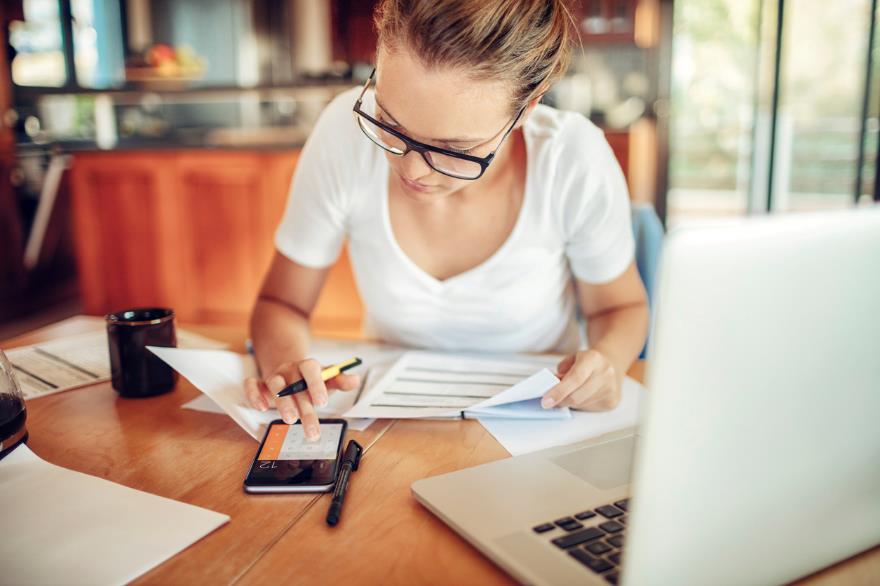 Protect by an asset or collateral
Often the item being purchased IS the collateral
Due to the collateral, interest rates are typically lower than an unsecured loan
Examples:
Home Loan or Mortgage
Debt Consolidation Loan
Auto Loan
Things to Consider When Buying a Car
New car loans tend to have lower interest rate, but may be harder to qualify for
Other cost considerations: Insurance, fuel, maintenance, tags
As a general rule, loans with shorter terms are better because you will pay less in interest over the life of the loan (see next slide)
Visit www.edmonds.com to help calculate the car loan amount you can afford
Don’t be afraid to loan shop for the best rates; don’t assume what the dealership offers you is the best deal for you
If you have no credit, be cautious of predatory and high-risk lenders
Loan Interest vs. Length of Term
*Typically, the shorter the terms, the lower the interest rate.
[Speaker Notes: An additional $1,000 will be paid in interest if you pay the loan off if 6 years versus 3 years.]
MODULE 4
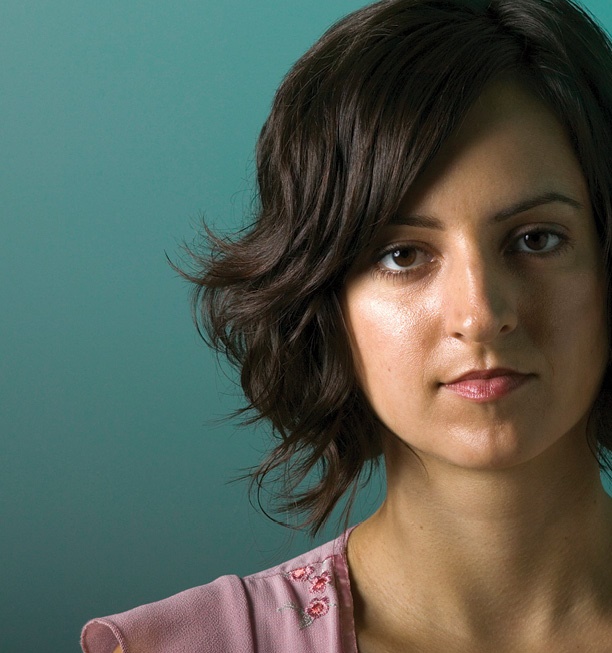 Housing Options
Housing Options
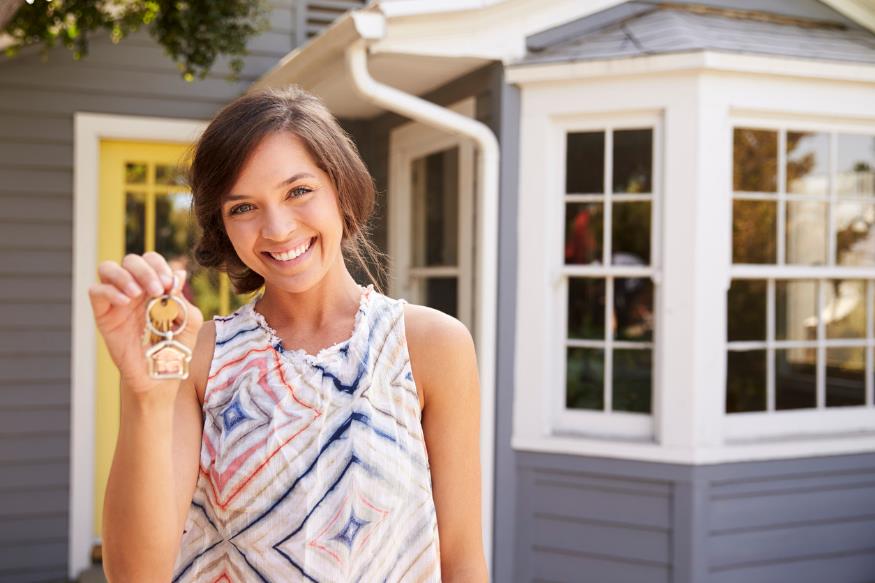 Transitional House (TH) Program might be an option for someone who is leaving emergency shelter, but not available in all areas
Before you rent, determine how much you can afford
 Ideally, your rent should not exceed 25% - 30% of your income
Consider:
Size & location
Additional fees and costs (utilities, maintenance, insurance, etc.)
Pay outstanding utility bills
Housing Options
Section 8 Program makes privately-owned, rental-housing, affordable to low-income renters
Subsidy is equal to the difference between 30% of household income and the cost of the unit.
If you currently rent or lease with your partner, you may ask for a ‘lease bifurcation, which allows for the removal of you or your partner’s name from the lease
Property Damage due to Domestic Violence
Victims Compensation Funds - may be able to apply for assistance; however may require law enforcement cooperation
Insurance (homeowners & renters) – may require a police report
[Speaker Notes: Section 8 = If 30% of your income is $200 but the rent is $500; the Section 8 voucher will pay the additional $300 the unit costs.

Lease bifurcation = some states require landlords to allow victims of DV to bifurcate their lease; all public housing or federal subsidized housing MUST allow for lease bifurcation.]
Tenant Rights – Rental Units Must Provide:
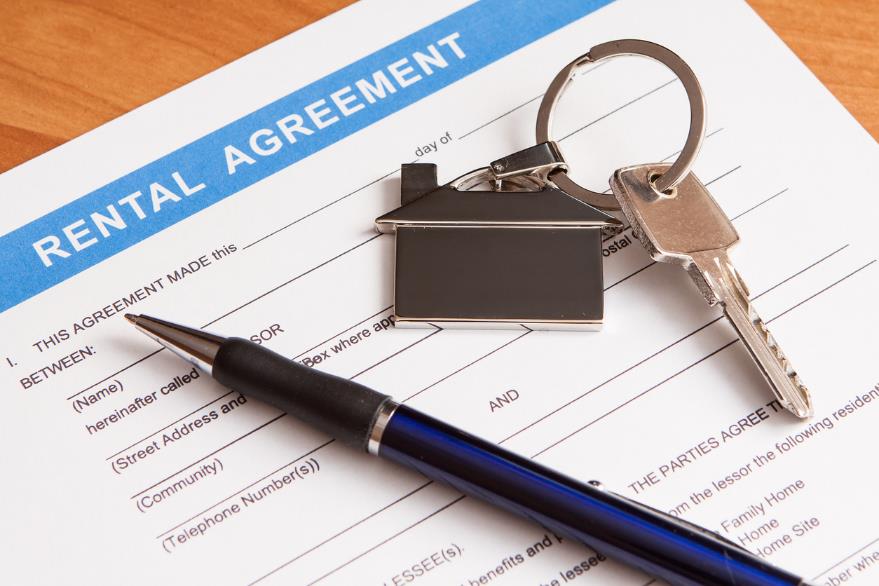 Weather and waterproof accommodations
Plumbing in good working order
Including enough hot and cold running water
Heating and electrical in good working order
Freedom from infestations of insects and rodents
Sufficient trash receptors
Floors, stairways and railings in good repair
Working windows and natural lighting in every room
Windows should open at least halfway
Fire or emergency exits that lead to street or hallway
Working deadbolt lock(s) on main entrance
Working smoke detectors
[Speaker Notes: Know your rights!]
Tenant Responsibilities
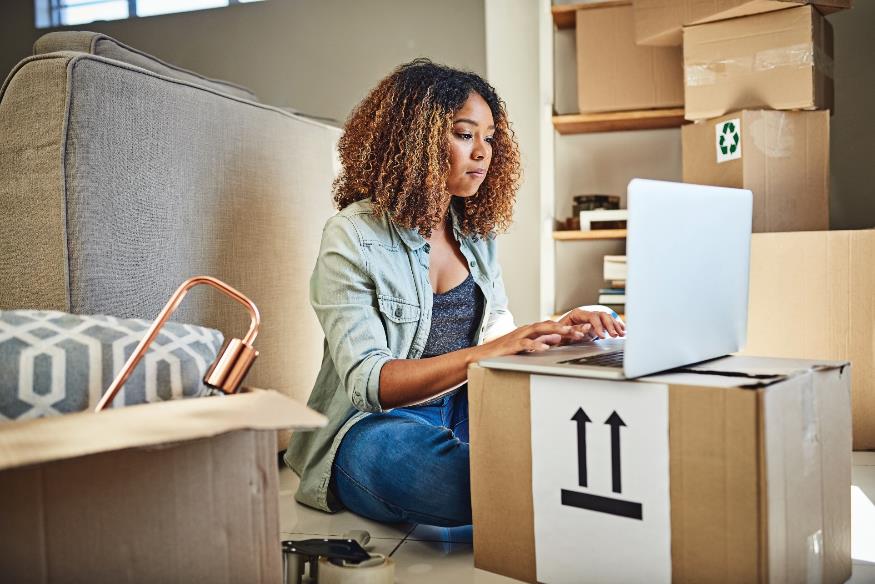 Pay rent on time
Keep the unit clean and sanitary
Use gas, electrical and plumbing properly
Fix or pay for repairs of items they or their guests damage
Use the premises and the rooms for their intended purpose
Do not engage in illegal activities on the premises
Limit household tenant to the number allowable by law or as agreed to in the lease
[Speaker Notes: Know your responsibilities!]
Before Signing a Lease
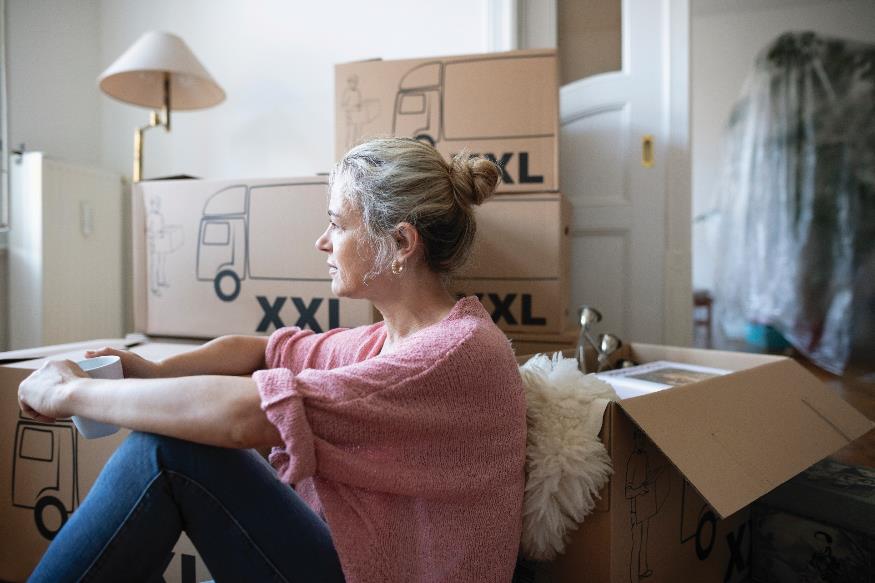 Do not put money down unless you’re sure you want the unit
Calculate ALL anticipated costs of the unit (gas, electricity, parking, etc.) when determining whether you can afford it
Review the agreement to make sure the landlord has a responsibility to respond to emergencies, including a point-of-contact and time frame for response
Talk with prospective neighbors about the unit, neighborhood and landlord.
Visit the property at night and/or during a weekend.
Housing Evictions for Non-Payment
Notice from Landlord
Required to give written notice before filing a lawsuit
‘Pay the rent or vacate in three days’
If rent is NOT due, talk to an attorney
If payment is made within the timeframe provided, make sure to get a receipt
Notice from Court
If not paid, petition for eviction and a summons/notice to appear in court
Consider asking landlord to agree to a payment plan for back rent
If you do not appear for the court date, a judgement of eviction and warrant for possessions of your unit will likely be issued
Notice from Sheriff
Order to vacate will likely be enforced by law enforcement
Non-compliance may result in forcible removal and loss of any possessions left in the property.
Illegal Evictions
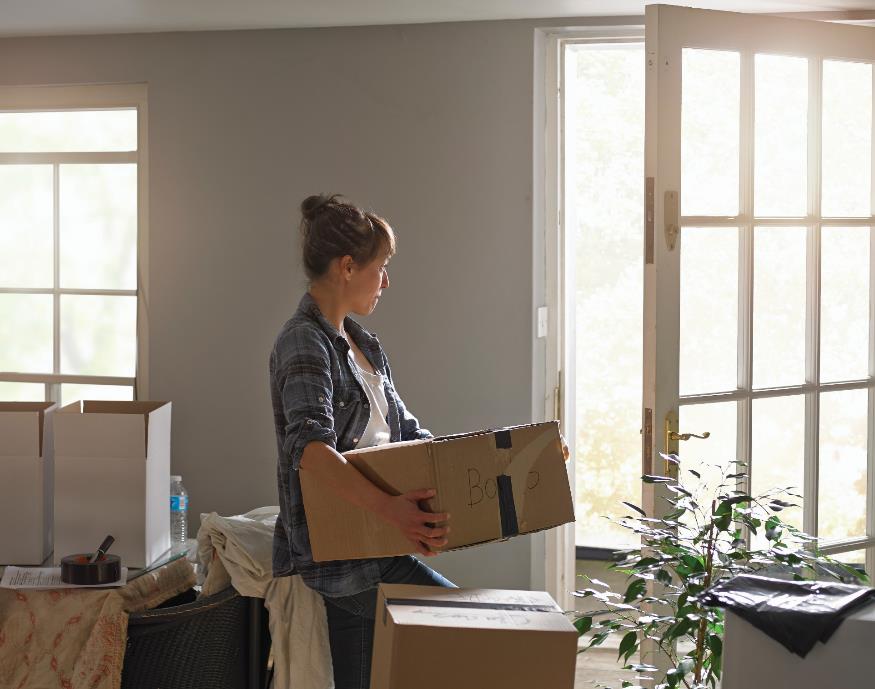 If landlord does not follow proper legal procedures for eviction; examples:
Changes locks while you’re away from unit or stops you from getting into your home
Makes life so uncomfortable for you that you’re forced to leave your home
Turning off utilities; also known as a ‘constructive eviction’
Physically removes you from the property
Can have both civil and criminal consequences
MODULE 3
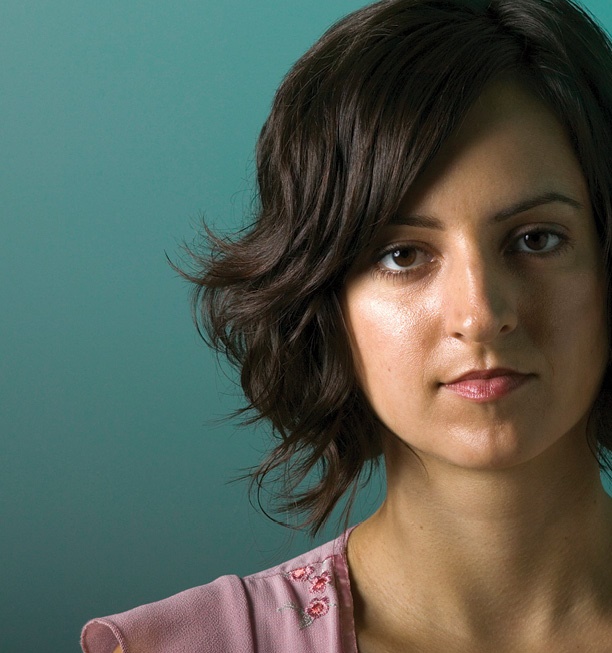 Home Ownership
Before Buying Consider:
Do you have steady income and a stable job?
Do you plan to stay in the community for at least 3-5 years?
Do you have a budget and do you stick to it?
Do you have a good credit history and score?
Do you have savings for a down payment and closing costs?
Most lenders require down payment of 3%-20%
Get pre-qualified with a lender – this will tell you how much the bank is willing to lend you and allows you to be competitive with other buyers
Look into low- and moderate-income mortgage programs; examples:
Federal Housing Authority (FHA)
Rural Housing Guaranteed/Direct Loan Program
MODULE 4
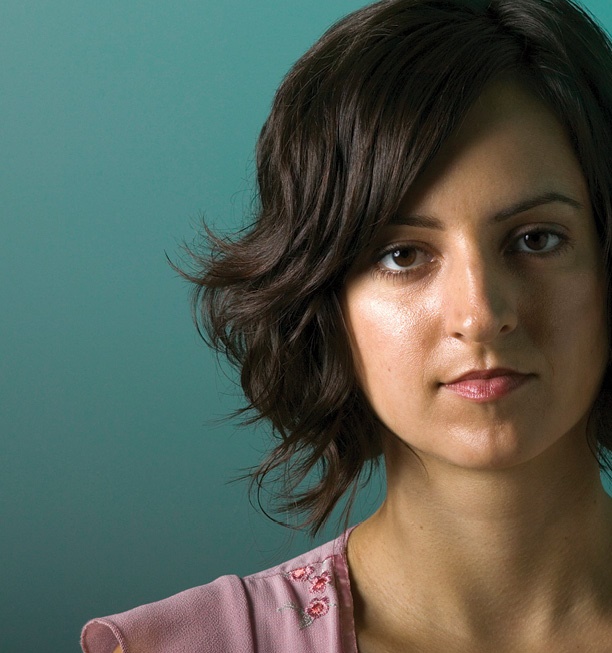 Mortgage Application Process
Mortgage Loan Overview
Before Applying for a Mortgage
Employment History
Most lenders look for at least two consecutive years of employment within the same industry
Credit History
Lenders look for a history of on-time payments; you must demonstrate that you can manage credit responsibly
Outstanding Liabilities
Your total monthly payments for debts should not exceed 42% of your monthly earnings
Cash and Asset Reserves
Lenders may request information about your available cash (checking & savings)
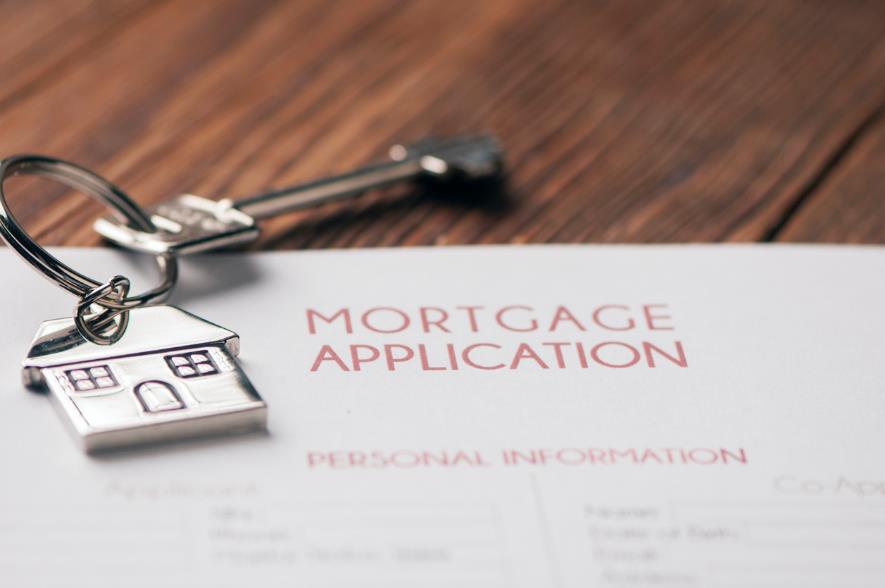 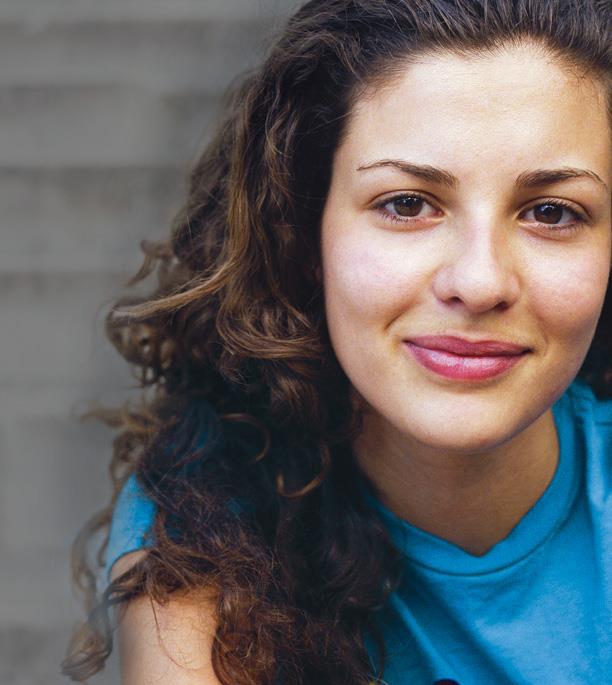 The Allstate Foundation Moving Ahead Curriculum
A FINANCIAL EMPOWERMENT RESOURCE
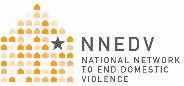 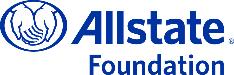